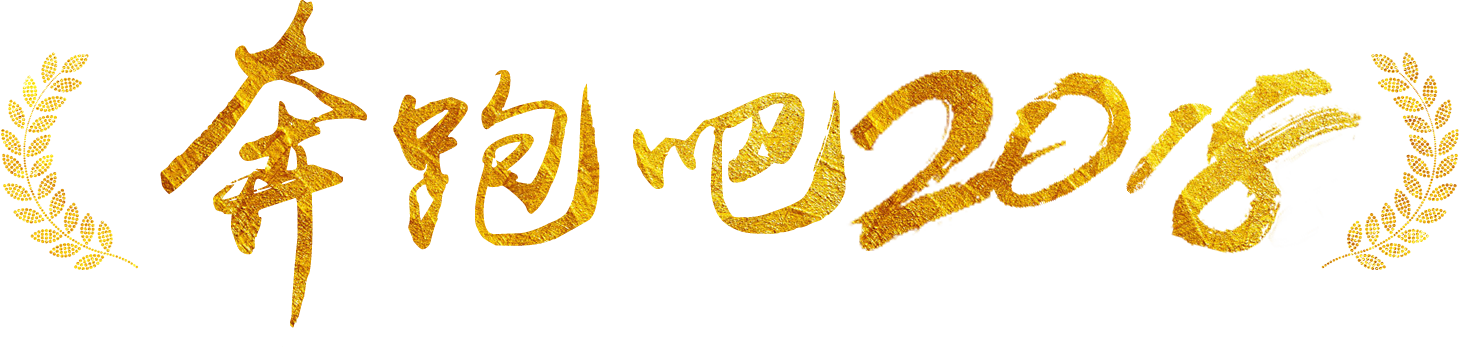 质感金色工作总结汇报模板
BUSINESS  AUNUAL  REPORT POWERPOINT TEMPLATE
汇报人：代用名
序 言
日子在弹指一挥间就毫无声息的流逝，就在此时需要回头总结之际，猛然间意识到日子的匆匆。今年在公司领导以及同事的支持和帮助下，我较快地适应了工作。回顾这段时间的工作，我在思想上、工作上都取得了很大的进步，成长了不少，但也清醒地认识到自己的不足之处。首先，在行业学习上远远不足，要想做精做好，必须深入业务中去，体会客户的心理和行业的动态。在技术上还有待提高学习。新年到来，我会做好2017年个人工作计划，争取将各项工作做得更好。
INTRODUCTION
目 录
CONTENTS
01
03
近期工作概述
成功项目展示
02
04
工作完成情况
今后工作计划
0 1
近期工作概述
PART ONE
团队成员介绍
工作基本情况
团队建设情况
重点工作回顾
团队成员介绍
成员姓名
成员姓名
成员姓名
成员姓名
公司职位
公司职位
公司职位
公司职位
此处可输入相关说明文本内容，或者复制文本内容后粘贴，并选择只保留文字。文本内容建议简洁明了、提纲挈领，尽量保持整体风格统一。
此处可输入相关说明文本内容，或者复制文本内容后粘贴，并选择只保留文字。文本内容建议简洁明了、提纲挈领，尽量保持整体风格统一。
此处可输入相关说明文本内容，或者复制文本内容后粘贴，并选择只保留文字。文本内容建议简洁明了、提纲挈领，尽量保持整体风格统一。
此处可输入相关说明文本内容，或者复制文本内容后粘贴，并选择只保留文字。文本内容建议简洁明了、提纲挈领，尽量保持整体风格统一。
团队建设情况
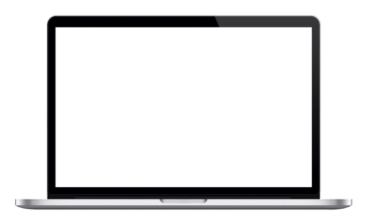 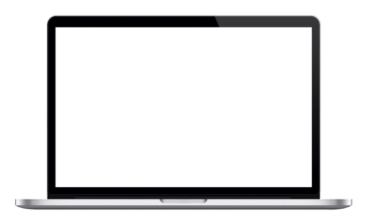 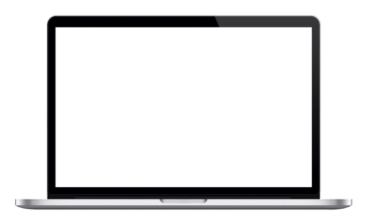 添加关键词
添加关键词
添加关键词
此处可输入相关说明文本内容，或者复制文本内容后粘贴，并选择只保留文字。文本内容建议简洁明了、提纲挈领，尽量保持整体风格统一。
此处可输入相关说明文本内容，或者复制文本内容后粘贴，并选择只保留文字。文本内容建议简洁明了、提纲挈领，尽量保持整体风格统一。
此处可输入相关说明文本内容，或者复制文本内容后粘贴，并选择只保留文字。文本内容建议简洁明了、提纲挈领，尽量保持整体风格统一。
工作基本情况
添加关键词
添加关键词
此处可输入相关说明文本内容，或者复制文本内容后粘贴，并选择只保留文字。
此处可输入相关说明文本内容，或者复制文本内容后粘贴，并选择只保留文字。
添加关键词
此处可输入相关说明文本内容，或者复制文本内容后粘贴，并选择只保留文字。
添加关键词
此处可输入相关说明文本内容，或者复制文本内容后粘贴，并选择只保留文字。
添加关键词
此处可输入相关说明文本内容，或者复制文本内容后粘贴，并选择只保留文字。
重点工作回顾
重点工作
此处可输入相关说明文本内容，或者复制文本内容后粘贴，并选择只保留文字。文本内容建议简洁明了、提纲挈领，尽量保持整体风格统一。此处可输入相关说明文本内容，或者复制文本内容后粘贴，并选择只保留文字。文本内容建议简洁明了、提纲挈领，尽量保持整体风格统一。
添加关键词
添加关键词
添加关键词
添加关键词
此处可输入相关说明文本内容，或者复制文本内容后粘贴，并选择只保留文字。
此处可输入相关说明文本内容，或者复制文本内容后粘贴，并选择只保留文字。
此处可输入相关说明文本内容，或者复制文本内容后粘贴，并选择只保留文字。
此处可输入相关说明文本内容，或者复制文本内容后粘贴，并选择只保留文字。
重点工作回顾
重点工作二
重点工作一
此处可输入相关说明文本内容，或者复制文本内容后粘贴，并选择只保留文字。
此处可输入相关说明文本内容，或者复制文本内容后粘贴，并选择只保留文字。
重点工作四
重点工作三
此处可输入相关说明文本内容，或者复制文本内容后粘贴，并选择只保留文字。
此处可输入相关说明文本内容，或者复制文本内容后粘贴，并选择只保留文字。
02
工作完成情况
PART TWO
月度计划完成
工作达标情况
存在的不足
改善不足的对策
年度计划完成
年度销售一览
此处可输入相关说明文本内容，或者复制文本内容后粘贴，并选择只保留文字。文本内容建议简洁明了、提纲挈领，尽量保持整体风格统一。此处可输入相关说明文本内容，或者复制文本内容后粘贴，并选择只保留文字。文本内容建议简洁明了、提纲挈领，尽量保持整体风格统一。此处可输入相关说明文本内容，或者复制文本内容后粘贴，并选择只保留文字。文本内容建议简洁明了、提纲挈领，尽量保持整体风格统一。
工作达标情况
添加关键词
此处可输入相关说明文本内容，或者复制文本内容后粘贴，并选择只保留文字。
达成
预定目标
年销售
2,000万
添加关键词
此处可输入相关说明文本内容，或者复制文本内容后粘贴，并选择只保留文字。
添加关键词
此处可输入相关说明文本内容，或者复制文本内容后粘贴，并选择只保留文字。
工作达标情况
87%
68%
93%
45%
工作一
工作二
工作三
工作四
此处可输入相关说明文本内容，或者复制文本内容后粘贴，并选择只保留文字。
此处可输入相关说明文本内容，或者复制文本内容后粘贴，并选择只保留文字。
此处可输入相关说明文本内容，或者复制文本内容后粘贴，并选择只保留文字。
此处可输入相关说明文本内容，或者复制文本内容后粘贴，并选择只保留文字。
存在的不足
团队协作不力
执行速度缓慢
内部管理不善
此处可输入相关说明文本内容，或者复制文本内容后粘贴，并选择只保留文字。
此处可输入相关说明文本内容，或者复制文本内容后粘贴，并选择只保留文字。
此处可输入相关说明文本内容，或者复制文本内容后粘贴，并选择只保留文字。
对手预估不足
市场分析不透
此处可输入相关说明文本内容，或者复制文本内容后粘贴，并选择只保留文字。
此处可输入相关说明文本内容，或者复制文本内容后粘贴，并选择只保留文字。
改善不足的对策
制定工作计划
02
此处可输入相关说明文本内容，或者复制文本内容后粘贴，并选择只保留文字。文本内容建议简洁明了、提纲挈领，尽量保持整体风格统一。
合理安排时间
01
此处可输入相关说明文本内容，或者复制文本内容后粘贴，并选择只保留文字。文本内容建议简洁明了、提纲挈领，尽量保持整体风格统一。
优化绩效模式
04
此处可输入相关说明文本内容，或者复制文本内容后粘贴，并选择只保留文字。文本内容建议简洁明了、提纲挈领，尽量保持整体风格统一。
加强团队协作
03
此处可输入相关说明文本内容，或者复制文本内容后粘贴，并选择只保留文字。文本内容建议简洁明了、提纲挈领，尽量保持整体风格统一。
改善不足的对策
解决方案一
解决方案二
此处可输入相关说明文本内容，或者复制文本内容后粘贴，并选择只保留文字。文本内容建议简洁明了、提纲挈领，尽量保持整体风格统一。
此处可输入相关说明文本内容，或者复制文本内容后粘贴，并选择只保留文字。文本内容建议简洁明了、提纲挈领，尽量保持整体风格统一。
解决方案三
解决方案四
此处可输入相关说明文本内容，或者复制文本内容后粘贴，并选择只保留文字。文本内容建议简洁明了、提纲挈领，尽量保持整体风格统一。
此处可输入相关说明文本内容，或者复制文本内容后粘贴，并选择只保留文字。文本内容建议简洁明了、提纲挈领，尽量保持整体风格统一。
03
成功项目展示
PART THREE
已完成项目汇总
已完成项目展示
获得成绩与经验
重点项目展望
已完成项目汇总
项目四
此处可输入相关说明文本内容，或者复制文本内容后粘贴，并选择只保留文字。
项目一
项目五
此处可输入相关说明文本内容，或者复制文本内容后粘贴，并选择只保留文字。
此处可输入相关说明文本内容，或者复制文本内容后粘贴，并选择只保留文字。
项目二
项目六
此处可输入相关说明文本内容，或者复制文本内容后粘贴，并选择只保留文字。
此处可输入相关说明文本内容，或者复制文本内容后粘贴，并选择只保留文字。
项目三
此处可输入相关说明文本内容，或者复制文本内容后粘贴，并选择只保留文字。
已完成项目展示
添加关键词
添加关键词
添加关键词
添加关键词
此处可输入相关说明文本内容，或者复制文本内容后粘贴，并选择只保留文字。文本内容建议简洁明了、提纲挈领，尽量保持整体风格统一。
此处可输入相关说明文本内容，或者复制文本内容后粘贴，并选择只保留文字。文本内容建议简洁明了、提纲挈领，尽量保持整体风格统一。
此处可输入相关说明文本内容，或者复制文本内容后粘贴，并选择只保留文字。文本内容建议简洁明了、提纲挈领，尽量保持整体风格统一。
此处可输入相关说明文本内容，或者复制文本内容后粘贴，并选择只保留文字。文本内容建议简洁明了、提纲挈领，尽量保持整体风格统一。
已完成项目展示
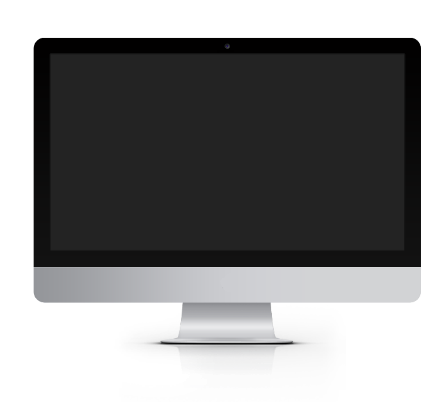 此处可输入相关说明文本内容，或者复制文本内容后粘贴，并选择只保留文字。文本内容建议简洁明了、提纲挈领，尽量保持整体风格统一。
01
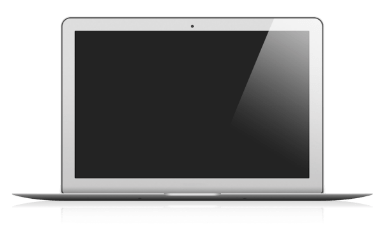 此处可输入相关说明文本内容，或者复制文本内容后粘贴，并选择只保留文字。文本内容建议简洁明了、提纲挈领，尽量保持整体风格统一。
02
此处可输入相关说明文本内容，或者复制文本内容后粘贴，并选择只保留文字。文本内容建议简洁明了、提纲挈领，尽量保持整体风格统一。
03
获得成绩与经验
添加关键词
此处可输入相关说明文本内容，或者复制文本内容后粘贴，并选择只保留文字。
添加关键词
成绩二
此处可输入相关说明文本内容，或者复制文本内容后粘贴，并选择只保留文字。
成绩一
成绩三
添加关键词
成绩四
此处可输入相关说明文本内容，或者复制文本内容后粘贴，并选择只保留文字。
添加关键词
此处可输入相关说明文本内容，或者复制文本内容后粘贴，并选择只保留文字。
获得成绩与经验
添加关键词
添加关键词
此处可输入相关说明文本内容，或者复制文本内容后粘贴，并选择只保留文字。
此处可输入相关说明文本内容，或者复制文本内容后粘贴，并选择只保留文字。
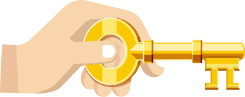 01
02
03
04
添加关键词
添加关键词
此处可输入相关说明文本内容，或者复制文本内容后粘贴，并选择只保留文字。
此处可输入相关说明文本内容，或者复制文本内容后粘贴，并选择只保留文字。
重点项目展望
重点项目一
此处可输入相关说明文本内容，或者复制文本内容后粘贴，并选择只保留文字。文本内容建议简洁明了、提纲挈领，尽量保持整体风格统一。
重点项目二
此处可输入相关说明文本内容，或者复制文本内容后粘贴，并选择只保留文字。文本内容建议简洁明了、提纲挈领，尽量保持整体风格统一。
01
重点项目三
03
此处可输入相关说明文本内容，或者复制文本内容后粘贴，并选择只保留文字。文本内容建议简洁明了、提纲挈领，尽量保持整体风格统一。
02
04
重点项目四
此处可输入相关说明文本内容，或者复制文本内容后粘贴，并选择只保留文字。文本内容建议简洁明了、提纲挈领，尽量保持整体风格统一。
04
今后工作计划
PART FOUR
总体思路
具体目标规划
计划实施阶段
能力提升计划
总体思路
添加关键词
添加关键词
此处可输入相关说明文本内容，或者复制文本内容后粘贴，并选择只保留文字。
此处可输入相关说明文本内容，或者复制文本内容后粘贴，并选择只保留文字。
04
05
添加关键词
添加关键词
03
06
此处可输入相关说明文本内容，或者复制文本内容后粘贴，并选择只保留文字。
此处可输入相关说明文本内容，或者复制文本内容后粘贴，并选择只保留文字。
添加关键词
添加关键词
02
07
此处可输入相关说明文本内容，或者复制文本内容后粘贴，并选择只保留文字。
此处可输入相关说明文本内容，或者复制文本内容后粘贴，并选择只保留文字。
01
08
添加关键词
添加关键词
2016
整体规划
此处可输入相关说明文本内容，或者复制文本内容后粘贴，并选择只保留文字。
此处可输入相关说明文本内容，或者复制文本内容后粘贴，并选择只保留文字。
具体目标规划
此处可输入相关说明文本内容，或者复制文本内容后粘贴，并选择只保留文字。文本内容建议简洁明了、提纲挈领，尽量保持整体风格统一。
01
目标规划一
此处可输入相关说明文本内容，或者复制文本内容后粘贴，并选择只保留文字。文本内容建议简洁明了、提纲挈领，尽量保持整体风格统一。
02
目标规划二
此处可输入相关说明文本内容，或者复制文本内容后粘贴，并选择只保留文字。文本内容建议简洁明了、提纲挈领，尽量保持整体风格统一。
03
目标规划三
此处可输入相关说明文本内容，或者复制文本内容后粘贴，并选择只保留文字。文本内容建议简洁明了、提纲挈领，尽量保持整体风格统一。
04
目标规划四
计划实施阶段
STEP 02
STEP 04
添加关键词
添加关键词
添加关键词
此处可输入相关说明文本内容，或者复制文本内容后粘贴，并选择只保留文字。
此处可输入相关说明文本内容，或者复制文本内容后粘贴，并选择只保留文字。
此处可输入相关说明文本内容，或者复制文本内容后粘贴，并选择只保留文字。
添加关键词
添加关键词
此处可输入相关说明文本内容，或者复制文本内容后粘贴，并选择只保留文字。
此处可输入相关说明文本内容，或者复制文本内容后粘贴，并选择只保留文字。
STEP 01
STEP 03
STEP 05
能力提升计划
添加关键词
添加关键词
此处可输入相关说明文本内容，或者复制文本内容后粘贴，并选择只保留文字。
此处可输入相关说明文本内容，或者复制文本内容后粘贴，并选择只保留文字。
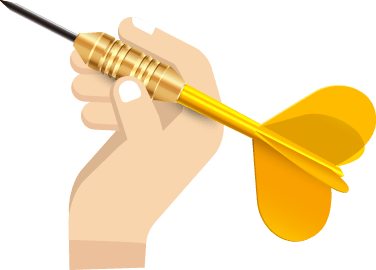 添加关键词
此处可输入相关说明文本内容，或者复制文本内容后粘贴，并选择只保留文字。
添加关键词
此处可输入相关说明文本内容，或者复制文本内容后粘贴，并选择只保留文字。
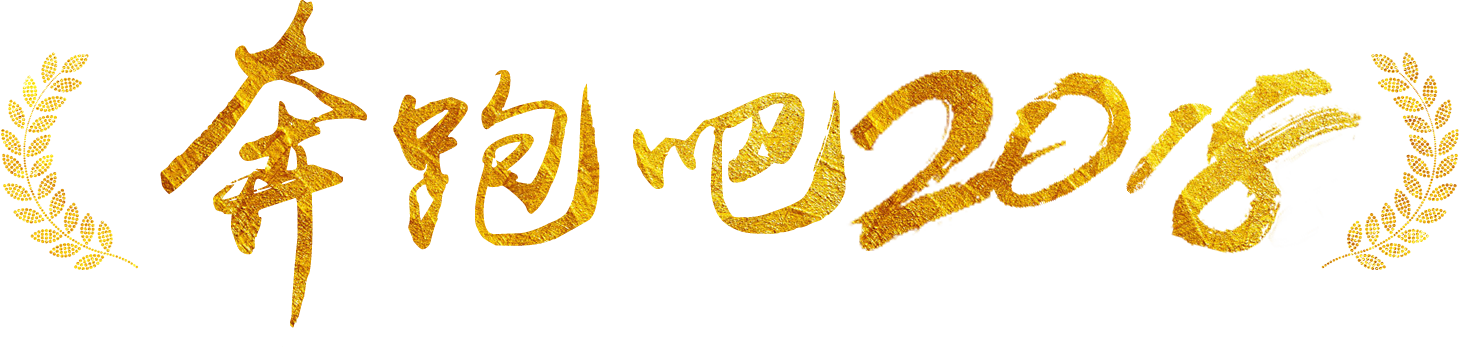 感谢大家的观看
THANK YOU FOR WATCHING